Vijayalakshmi Innovation Center for Women’s Health Analytics Research (VIHAR)
Mission
To conduct world-class research and training that empowers females of all ages across the world to take charge of their own health and well-being in collaboration with health care technology and systems
Vision 
To become the world’s premier innovation center of knowledge and practice in evidence-based girls and women’s integrated health and wellness across the life span. 
	Philanthropic Support for Named Center
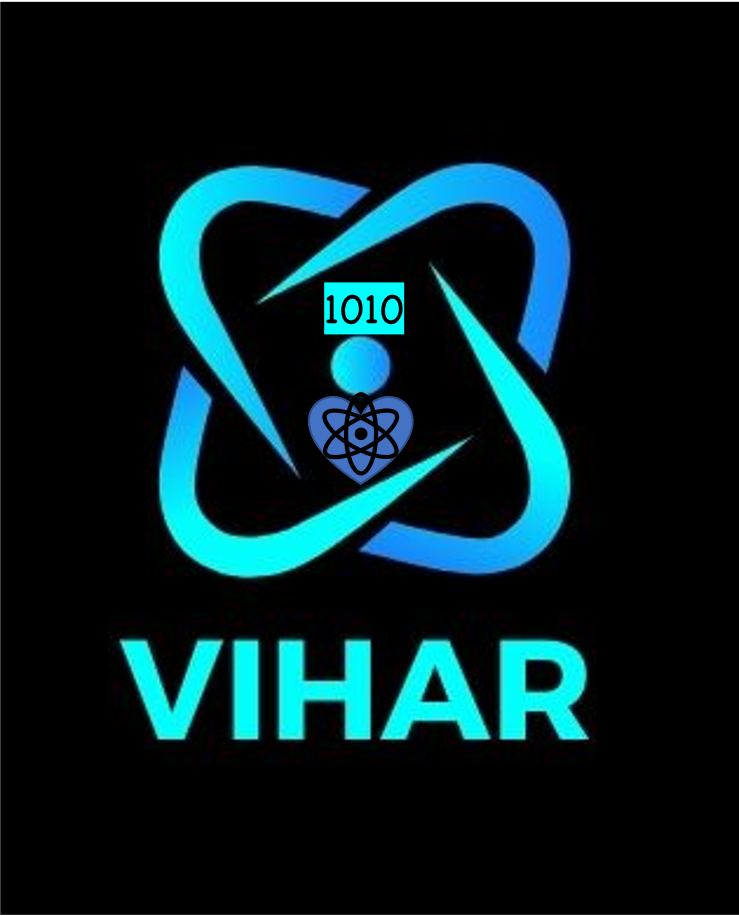 Department of Biomedical Informatics
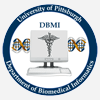